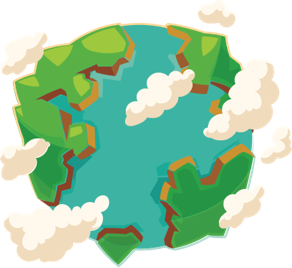 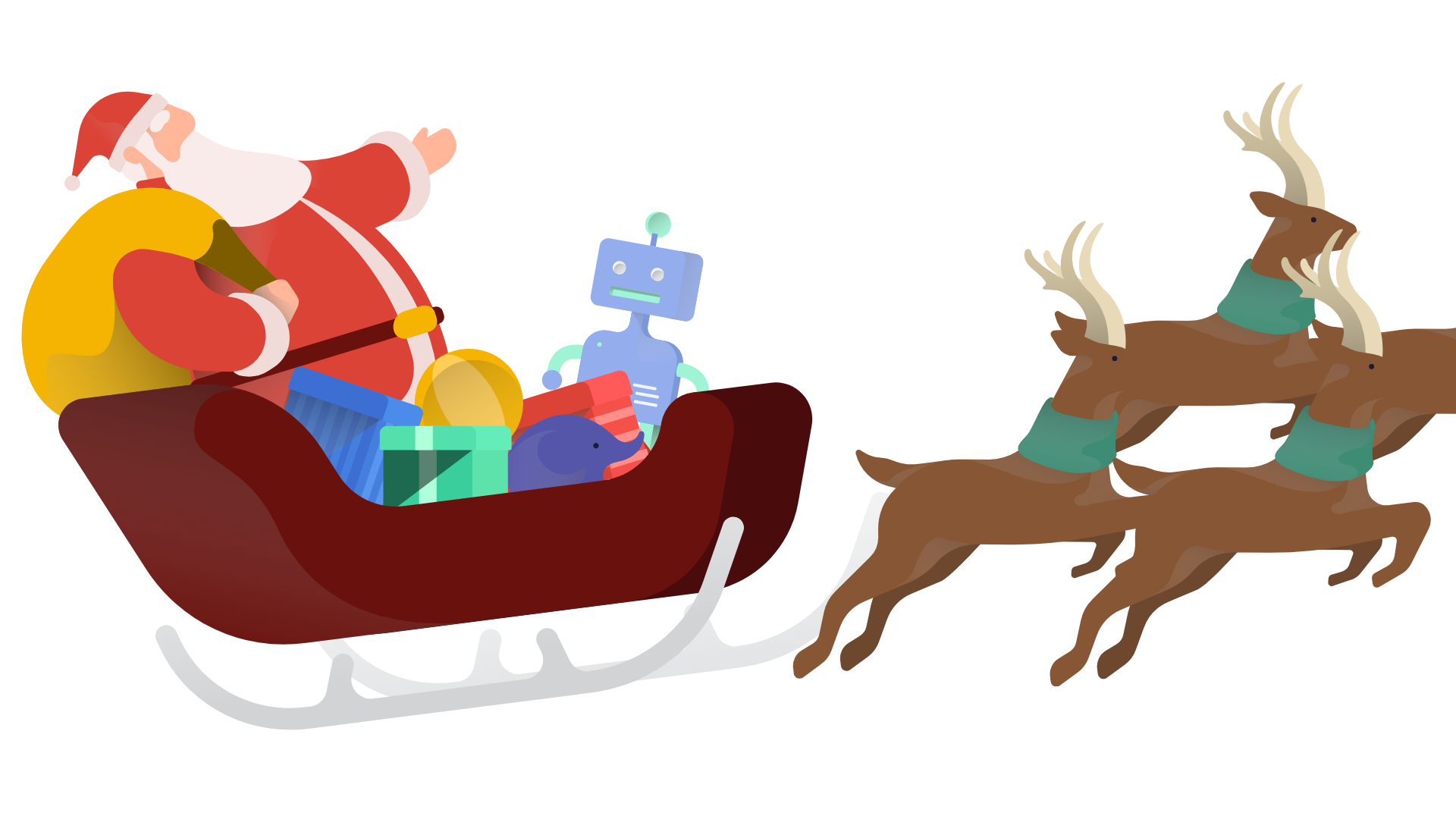 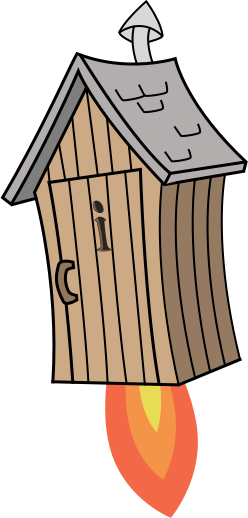 Festive Problems
24th December
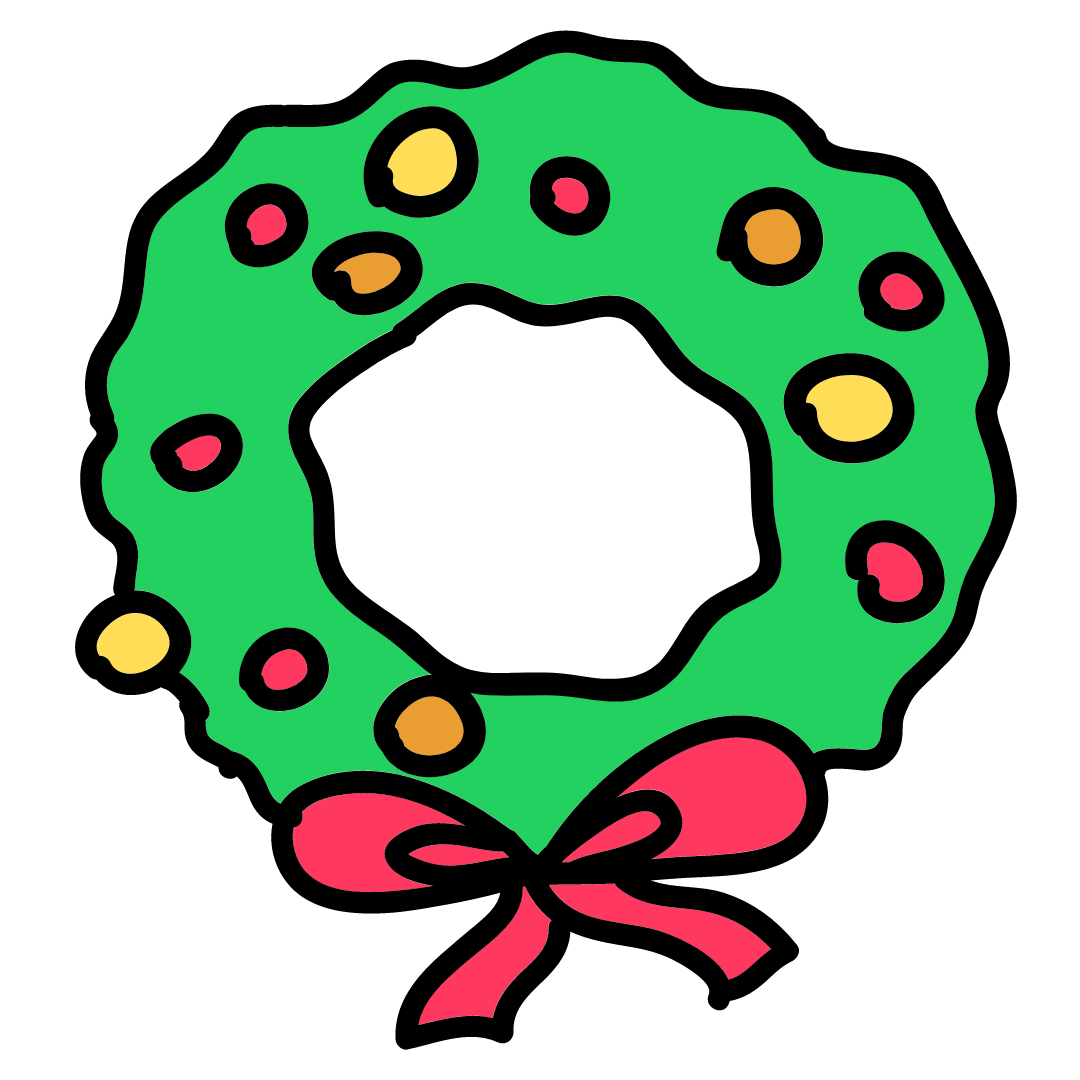 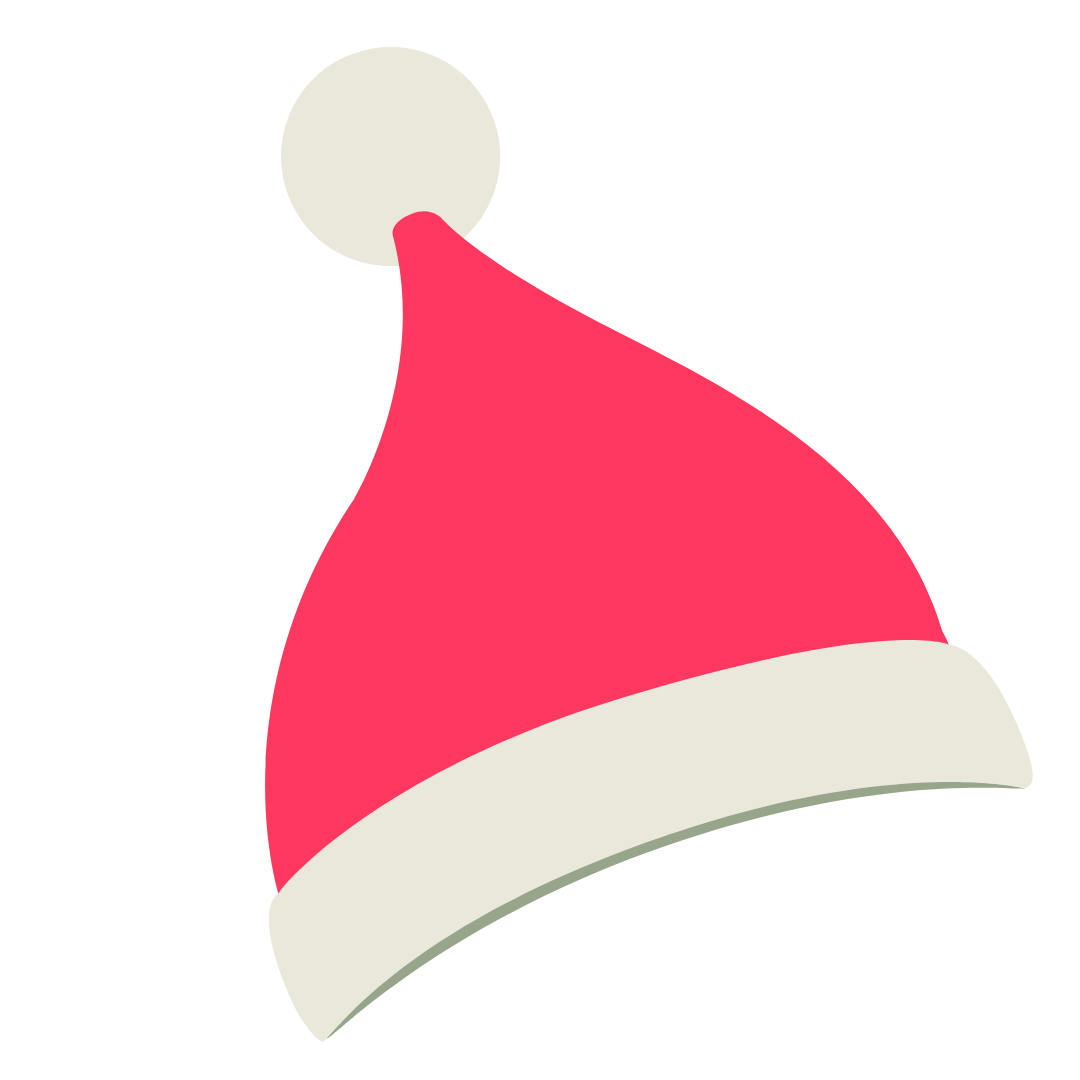 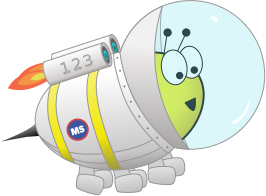 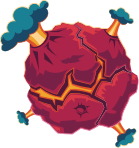 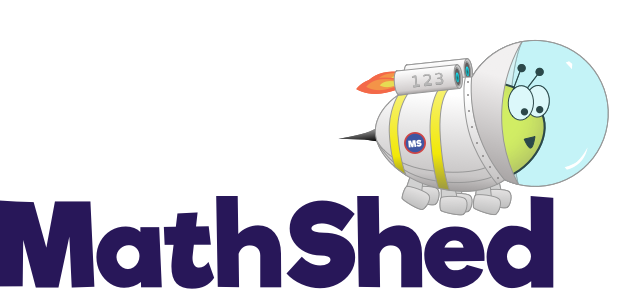 Challenge 1:
Festive Problems | 24th December
Ruth and Ahmed have some lengths of tinsel to put on a Christmas tree.
Ruth’s length is 90cm long and Ahmed’s is 67cm long.
How much shorter is Ahmed’s length of tinsel compared to Ruth’s?
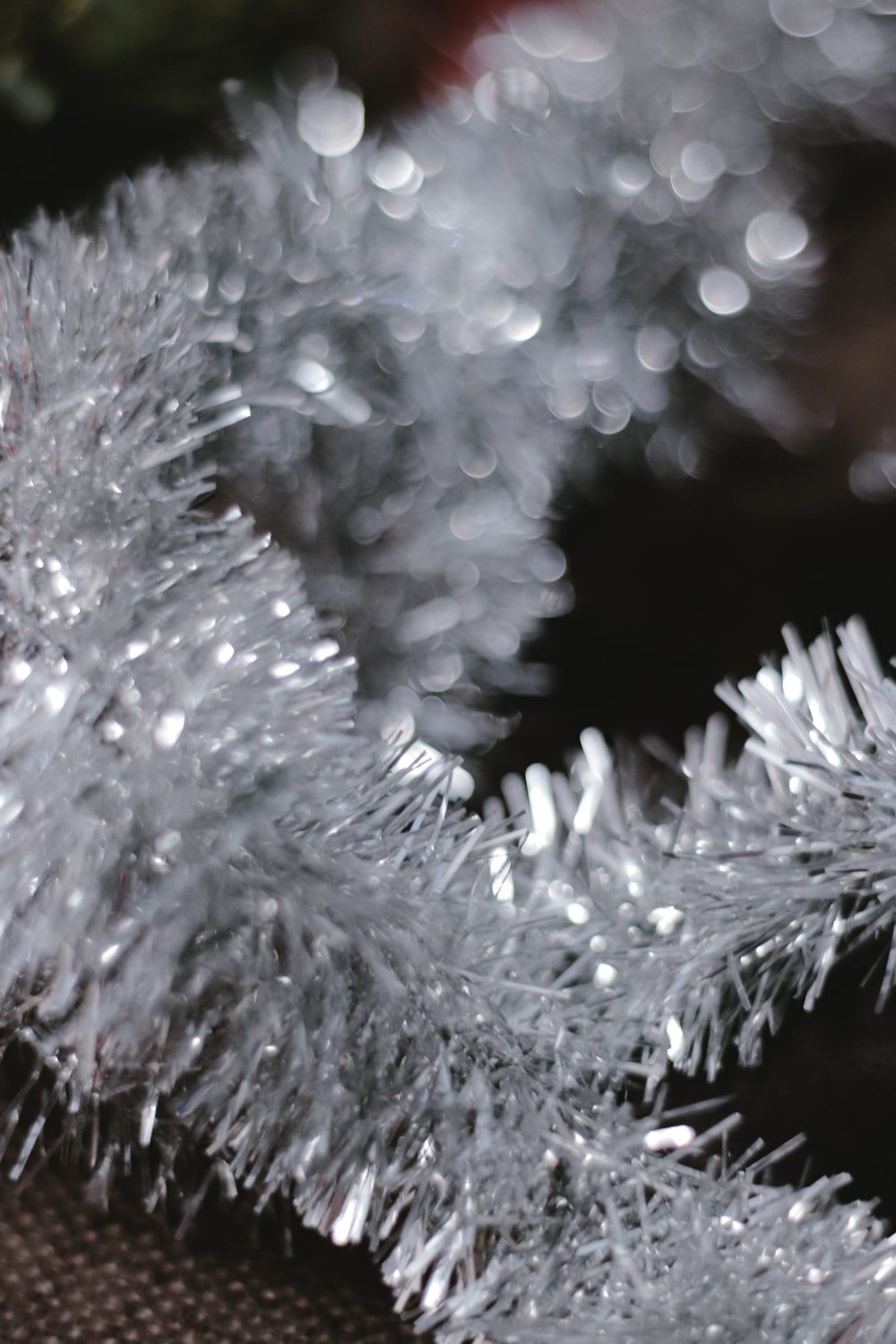 Bar Modelling:
Number Sentences:
© EdShed, 2020-
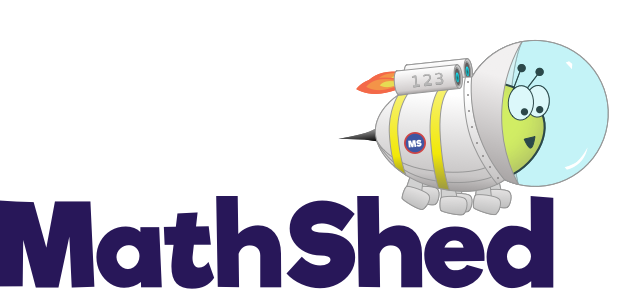 Challenge 1:
Festive Problems | 24th December
Ruth and Ahmed have some lengths of tinsel to put on a Christmas tree.
Ruth’s length is 90cm long and Ahmed’s is 67cm long.
How much shorter is Ahmed’s length of tinsel compared to Ruth’s?
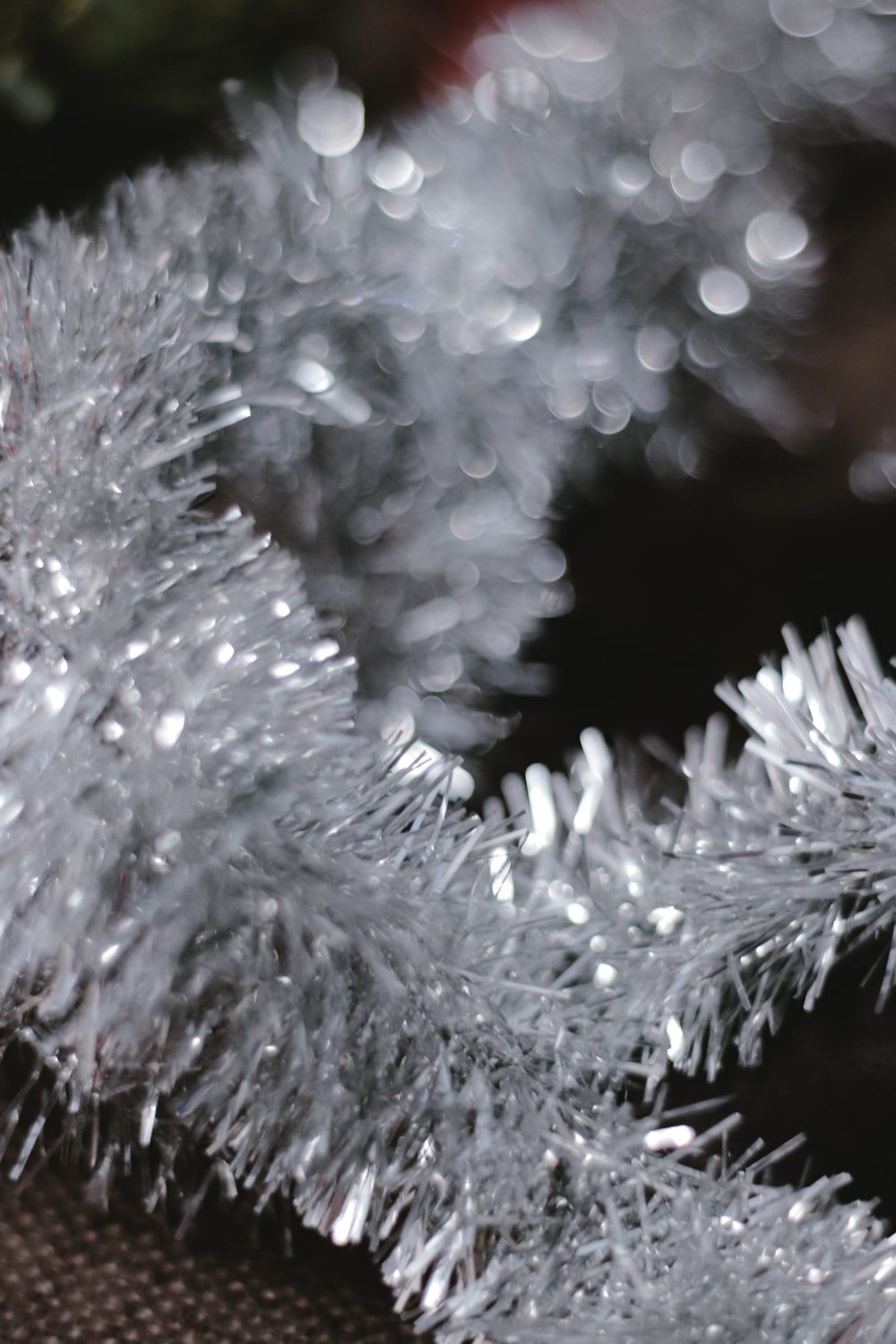 Bar Modelling:
Number Sentences:
90 – 67 =
23
90cm
Ruth
23cm
?
67cm
Ahmed
23
Ahmed’s length of tinsel is ____cm shorter than Ruth’s.
© EdShed, 2020-
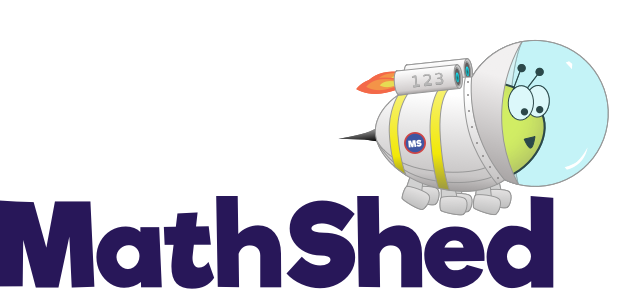 Challenge 2:
Festive Problems | 24th December
Yasmin and Jamal have been baking some mince pies.
Altogether, they have baked 64 mince pies. 
The difference between the number of mince pies they have baked is 14 and Yasmin has baked fewer pies than Jamal.
How many mince pies has Jamal baked?
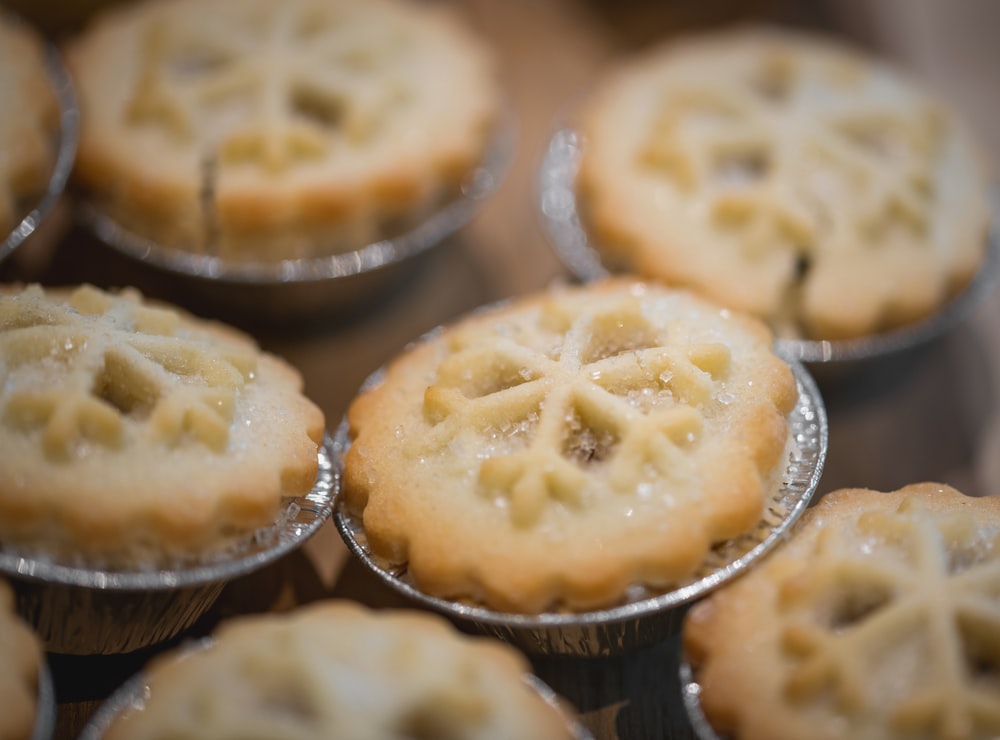 Bar Modelling:
Number Sentences:
© EdShed, 2020-
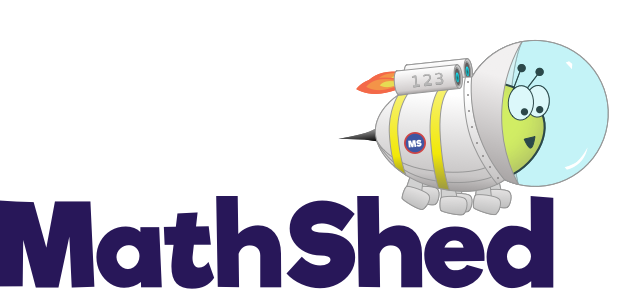 Challenge 2:
Festive Problems | 24th December
Yasmin and Jamal have been baking some mince pies.
Altogether, they have baked 64 mince pies. 
The difference between the number of mince pies they have baked is 14 and Yasmin has baked fewer pies than Jamal.
How many mince pies has Jamal baked?
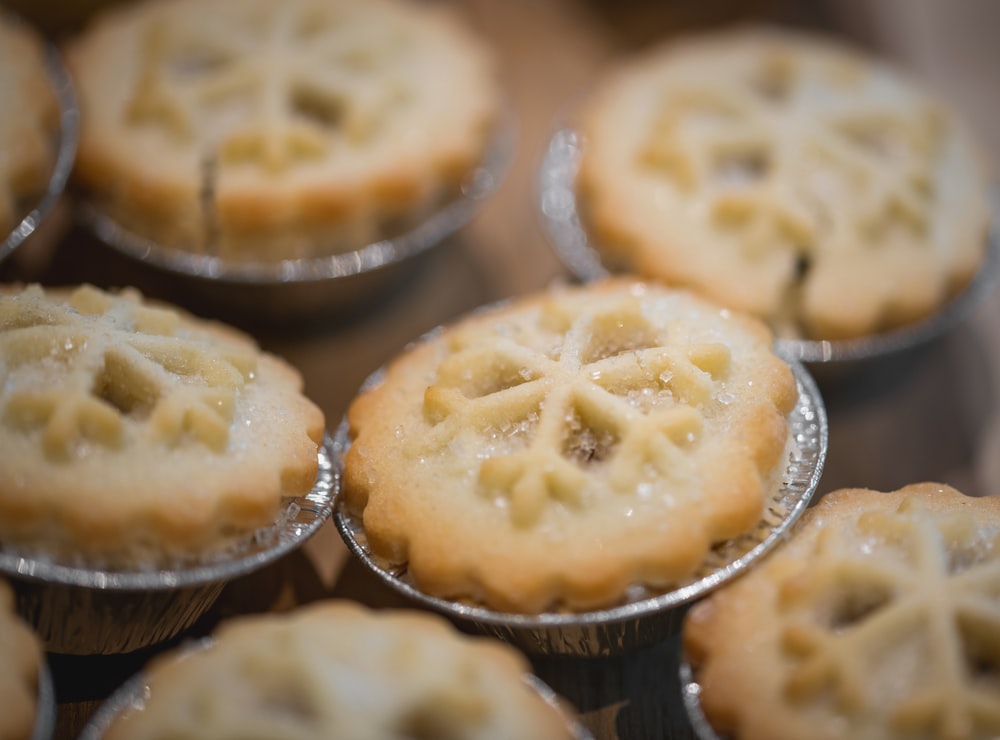 Bar Modelling:
Number Sentences:
39
?
64 – 14 =
50
25
Jamal
50 ÷ 2 =
25
50
64
14
25 + 14 =
39
25
Yasmin
Check: 39 + 25 =
64
39
Jamal has baked ____ mince pies.
© EdShed, 2020-
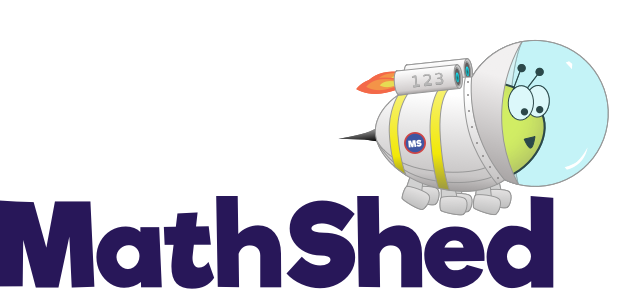 Challenge 3:
Festive Problems | 24th December
There are different coloured presents in Santa’s workshop.
There are 30 more blue presents than red presents. 
The number of green presents is a quarter of the number of red presents.
There are 570 presents in total.
How many red presents are there?
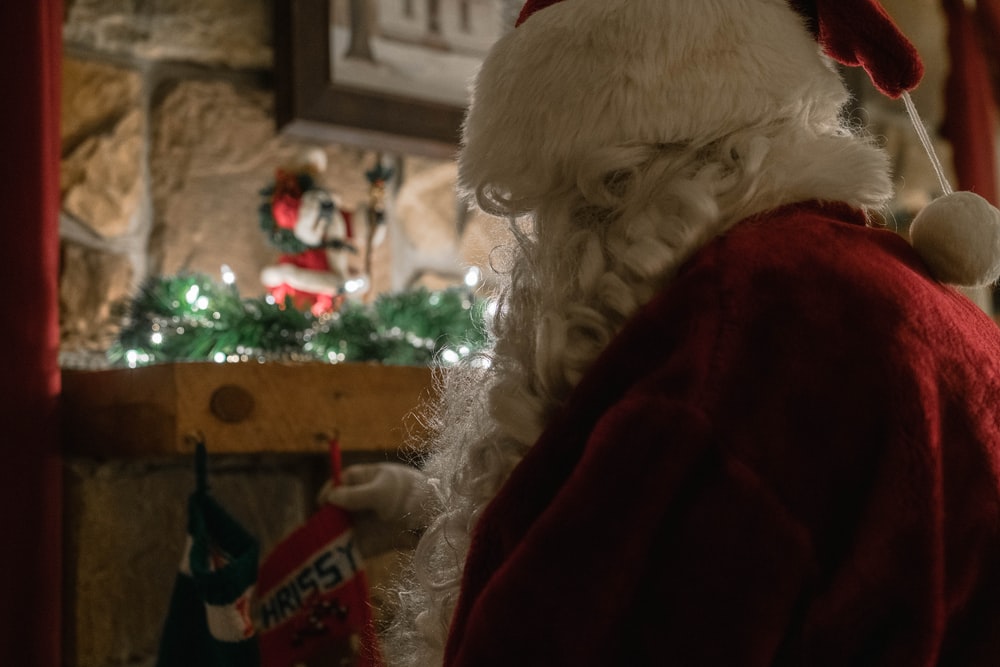 Bar Modelling:
Number Sentences:
© EdShed, 2020-
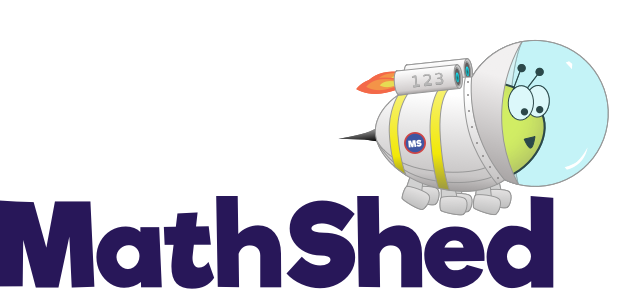 Challenge 3:
Festive Problems | 24th December
There are different coloured presents in Santa’s workshop.
There are 30 more blue presents than red presents. 
The number of green presents is a quarter of the number of red presents.
There are 570 presents in total.
How many red presents are there?
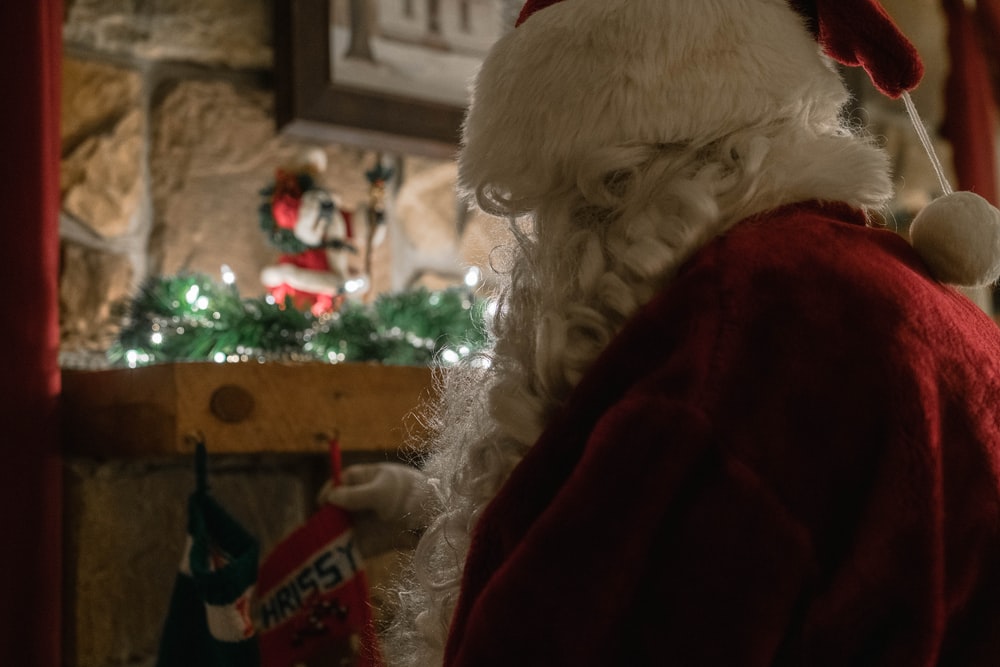 Bar Modelling:
Number Sentences:
570 – 30  =
540
30
60
60
60
60
blue
540 ÷ 9 =
60
540
30
60
60
60
60
570
red
60 x 4 =
240
?
240
60
green
240
There are ____ red presents.
© EdShed, 2020-
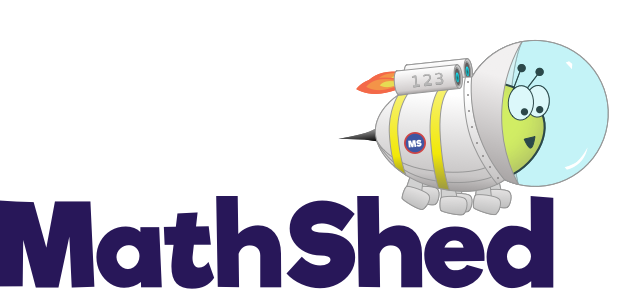 Challenge 4:
Festive Problems | 24th December
Santa was running late!
He made some presents on the 22nd of December, but had to increase the number of presents he made on the 23rd of December by a quarter to keep up. 
He made 615 presents on the 23rd of December. How many did he make on the 22nd of December?
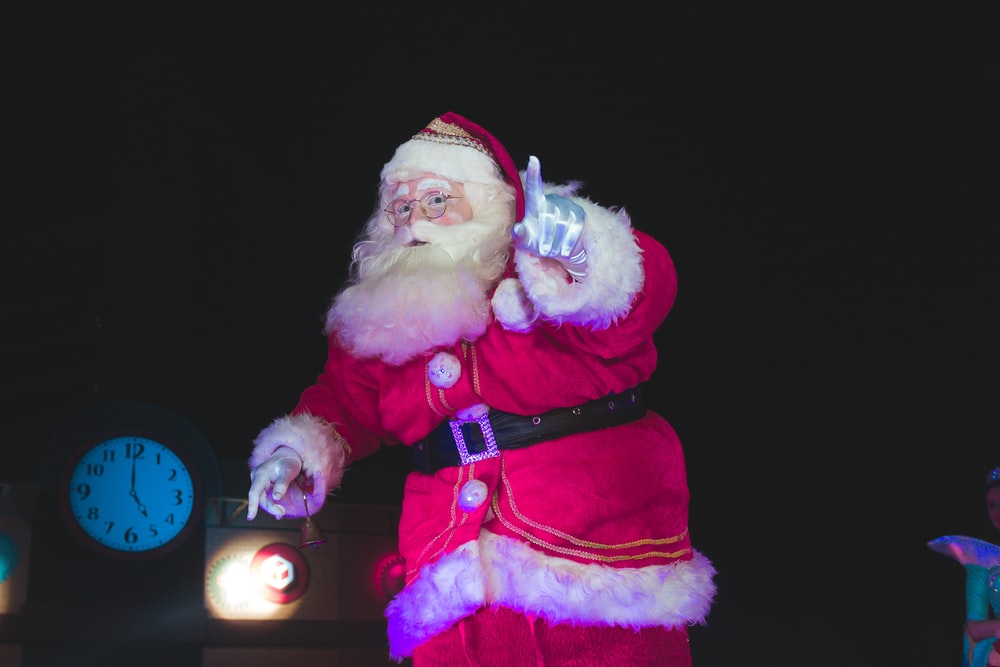 Bar Modelling:
Number Sentences:
© EdShed, 2020-
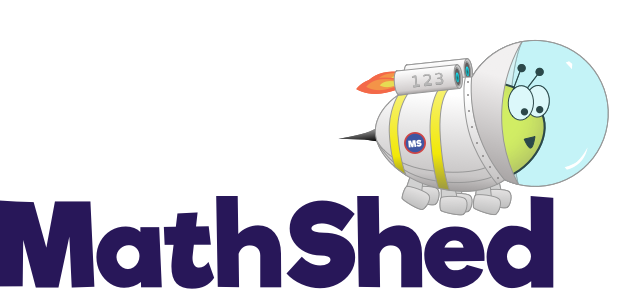 Challenge 4:
Festive Problems | 24th December
Santa was running late!
He made some presents on the 22nd of December, but had to increase the number of presents he made on the 23rd of December by a quarter to keep up. 
He made 615 presents on the 23rd of December. How many did he make on the 22nd of December?
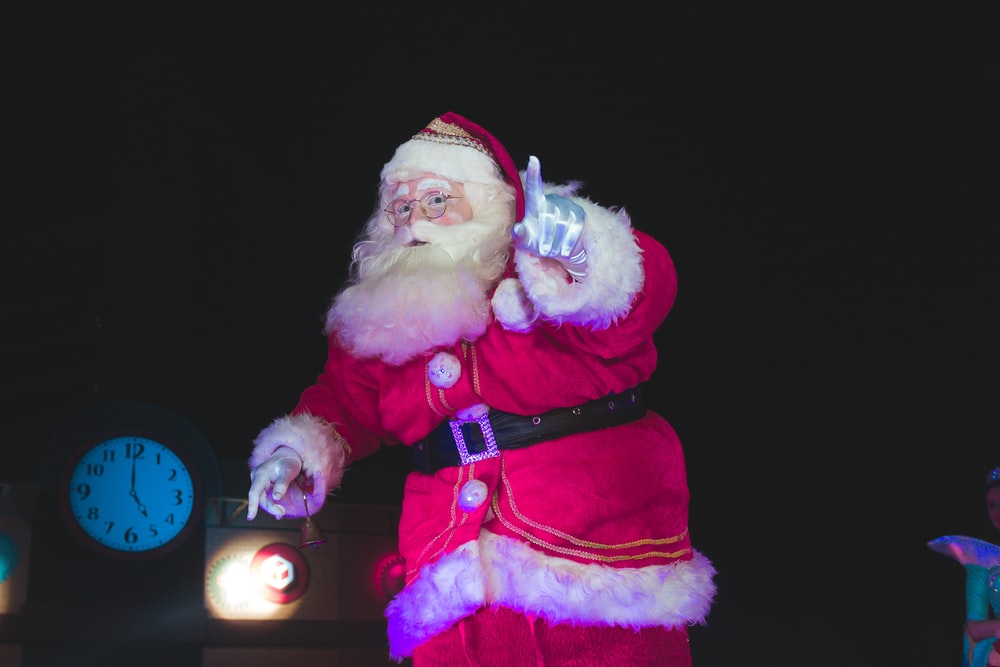 Bar Modelling:
Number Sentences:
615
123
615 ÷ 5 =
492
123 x 4 =
123
123
123
123
123
Check: 492 + 123 =
615
492
?
492
Santa made ____ presents on the 22nd of December.
© EdShed, 2020-